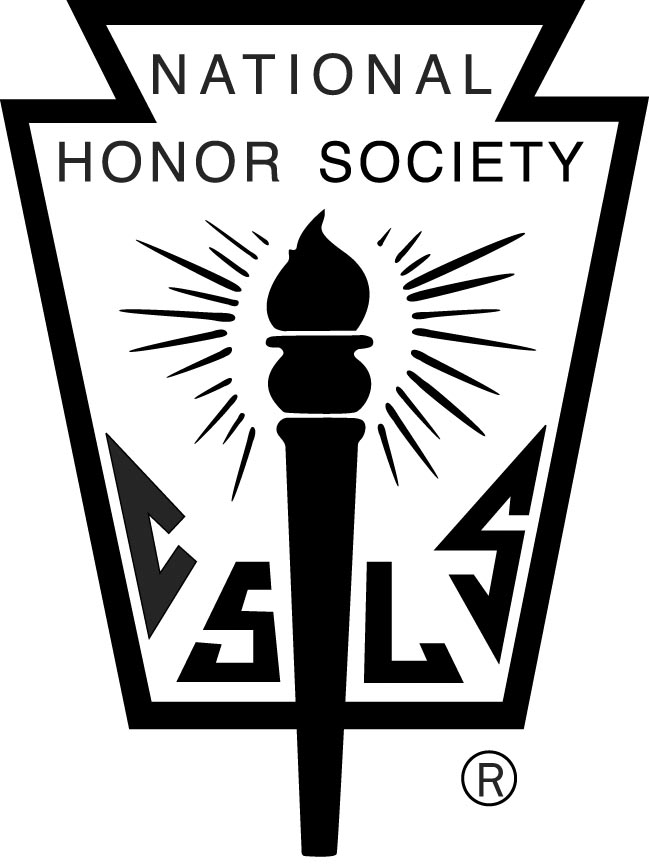 National Honor Society in Action!
Using our time and talents to serve others!
This year we have been busier than ever!
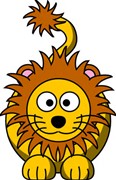 Check our some of our activities!
You’ll be surprised how visible we are this year!
Upcoming Service
Marshall County Chamber of Commerce
Business Expo in March
Ladies’ Night in April
CASA (Court-Appointed Special Advocates)
Superhero 5K in April
Completed Service
John Marshall Cross Country Invitational
Marshall County Chamber of Commerce
Christmas Tree Gala Set-up
Tree Gala Auction
Tree package and removal
Family Resource Network Gift Packages
Paws for a Cause Shopping and Fundraising
Salvation Army bell-ringing
A&B Kia County Kids Christmas Party
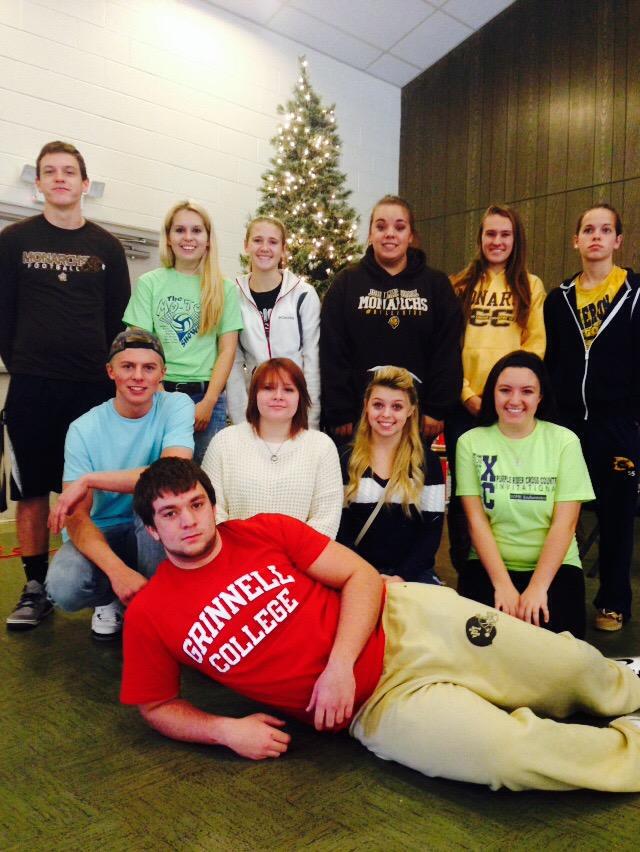 Members assembled more than 20 trees for the Marshall County Chamber of Commerce annual Christmas Tree Gala.
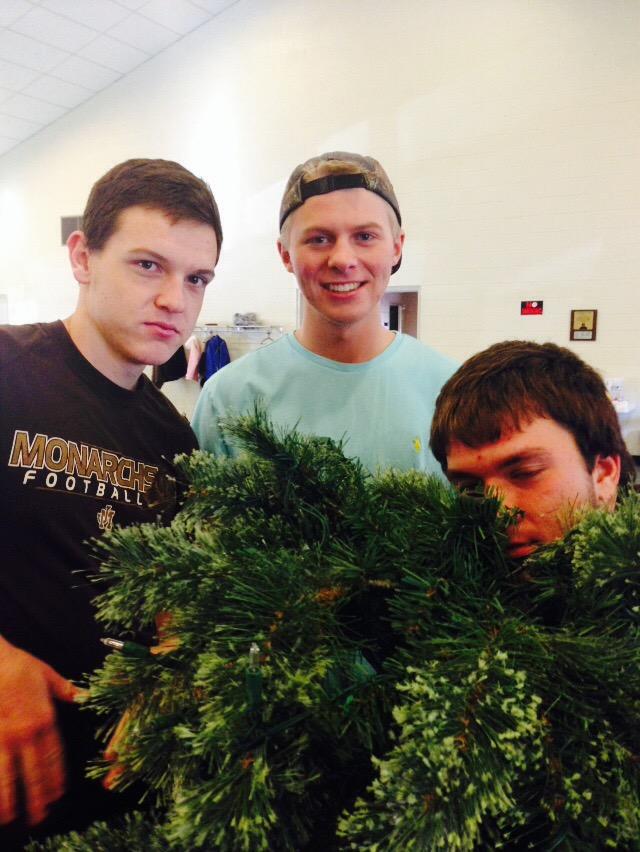 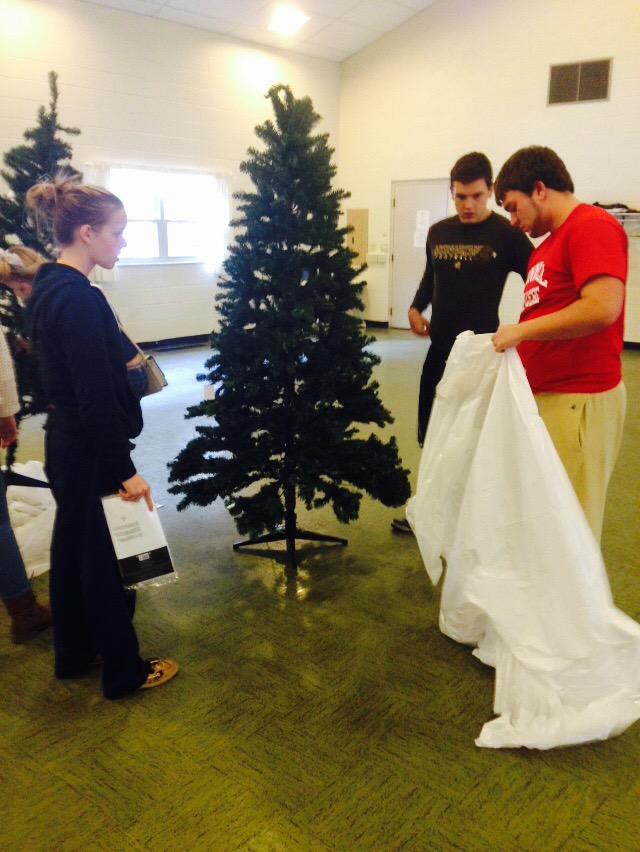 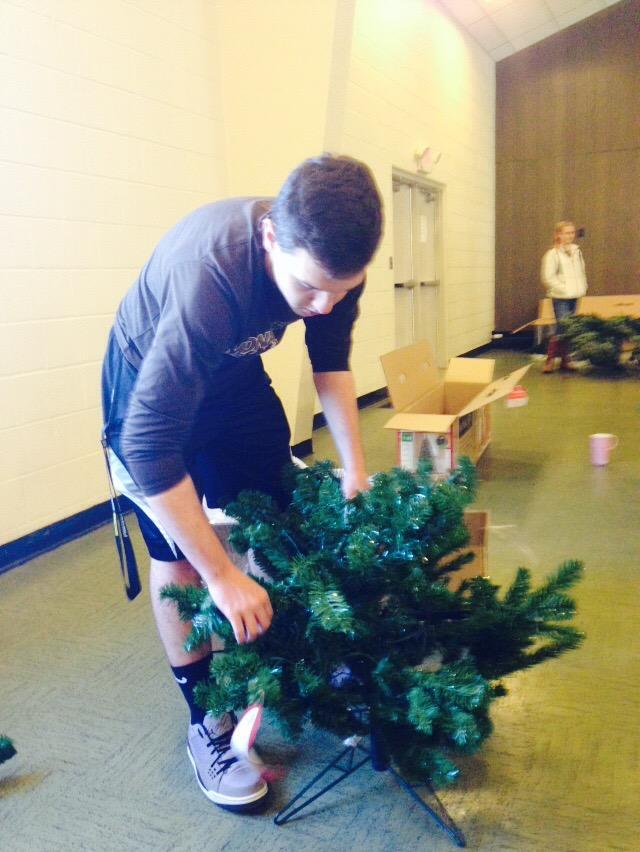 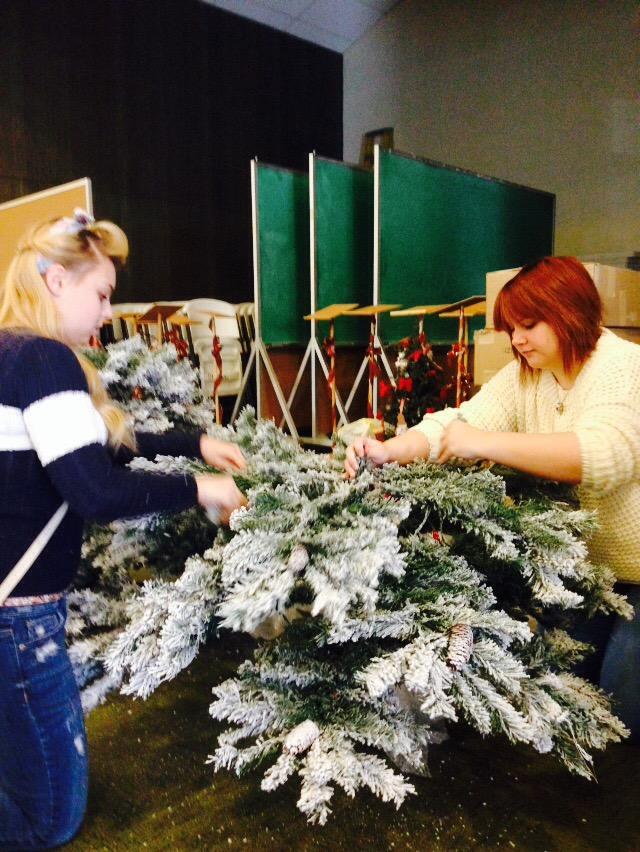 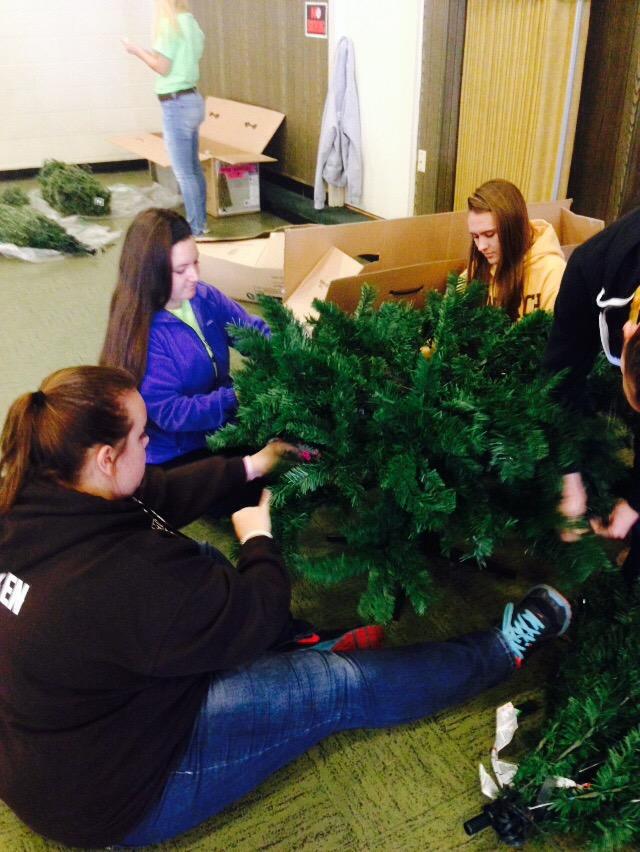 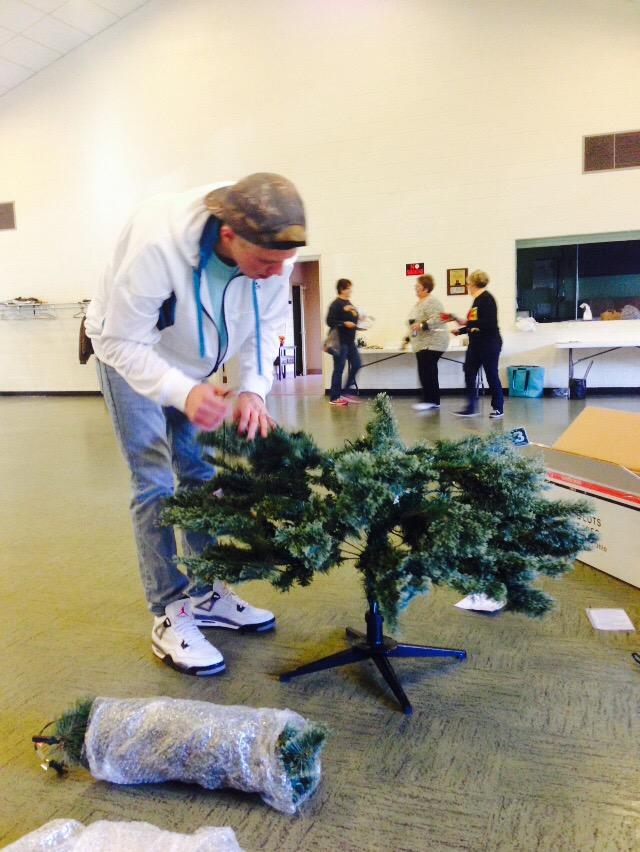 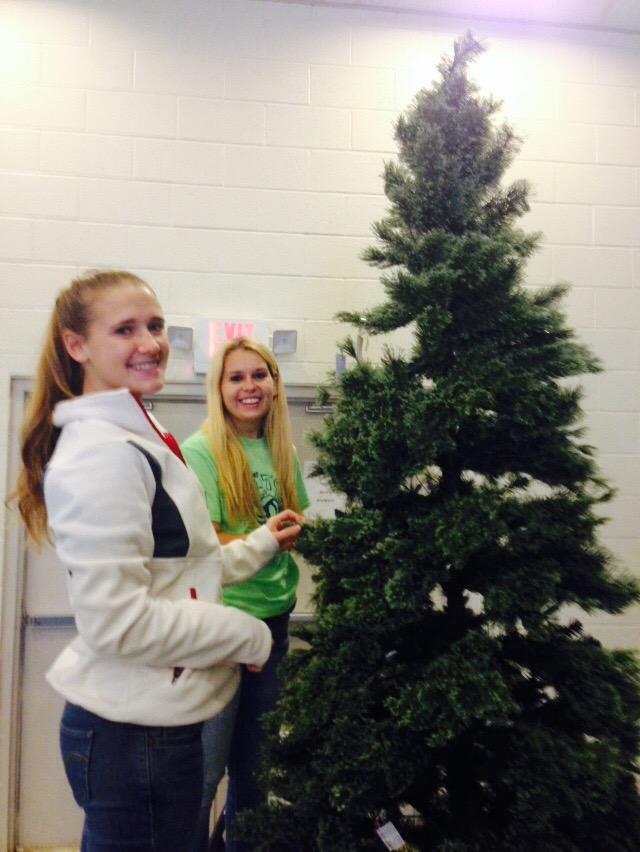 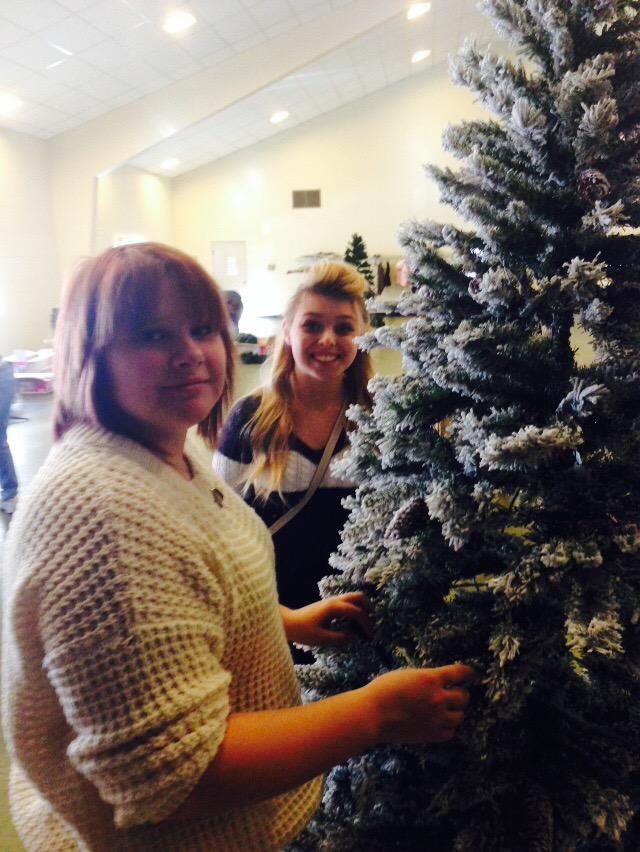 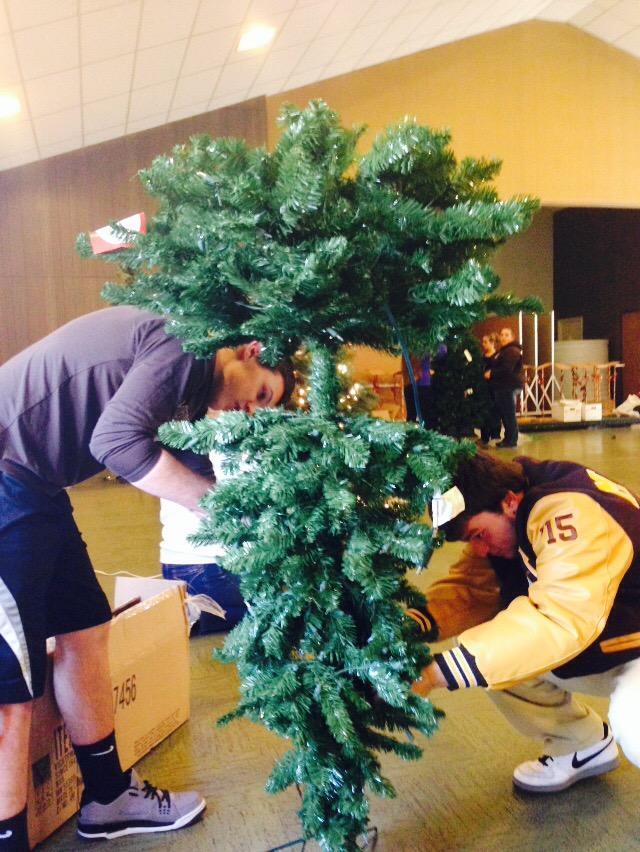 Members also volunteered to work at the Marshall County Chamber of Commerce Christmas Tree Auction.
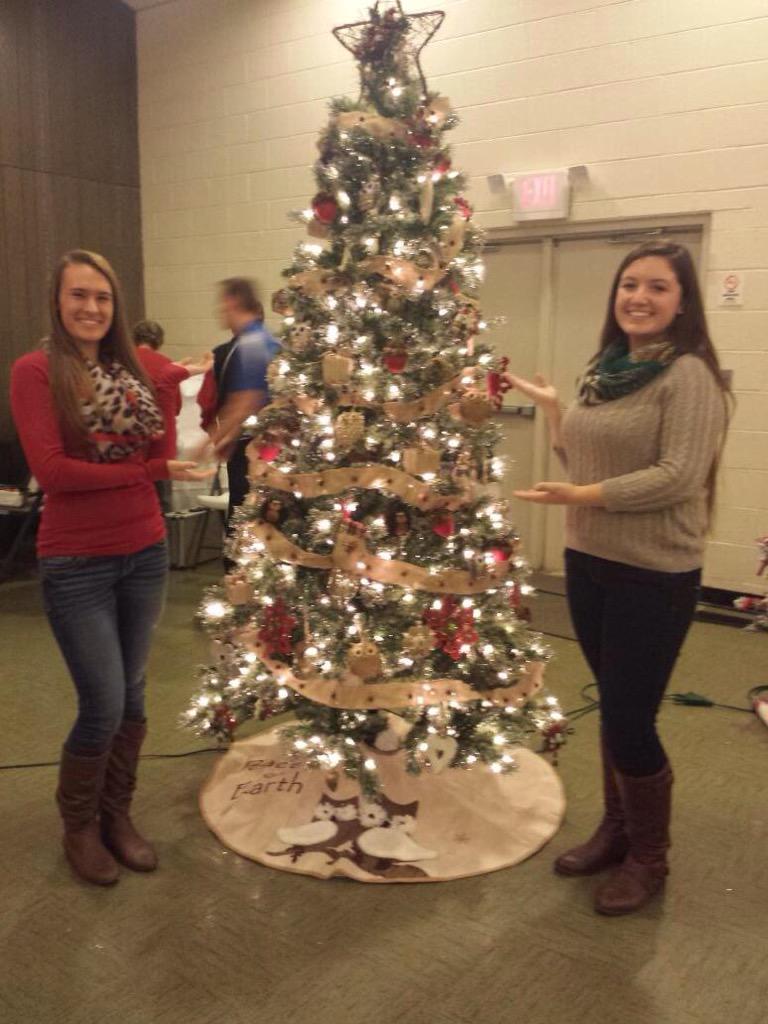 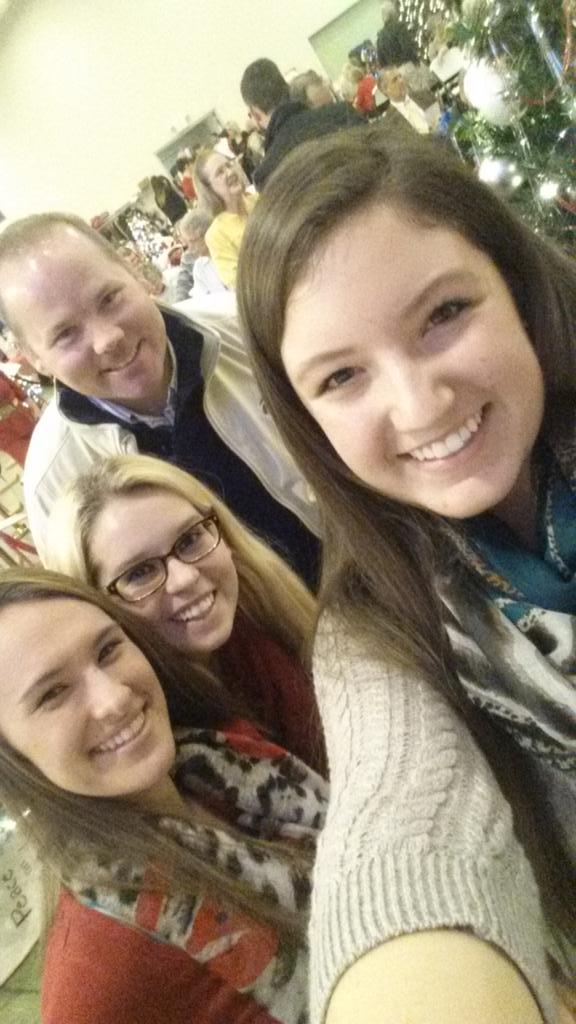 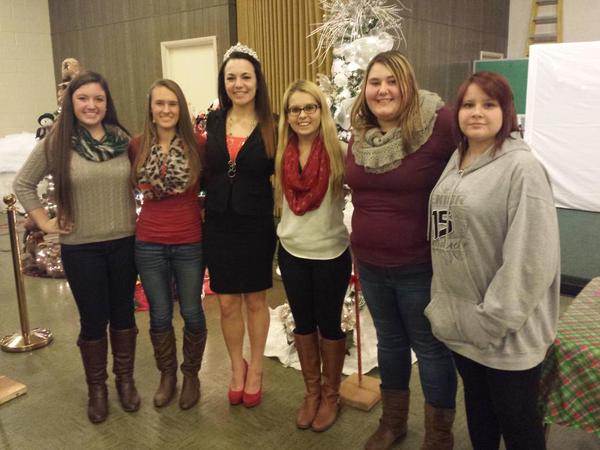 And then they packaged up the more than 20 trees to be delivered to auction winners.
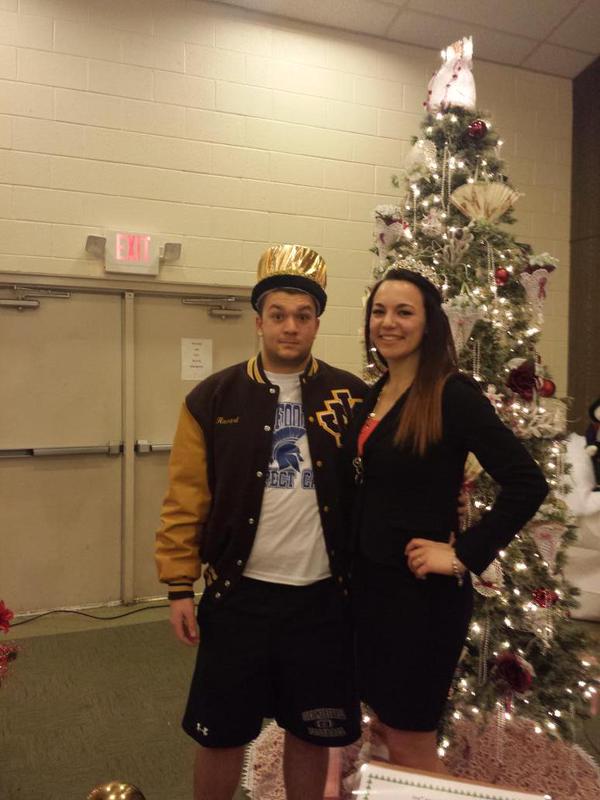 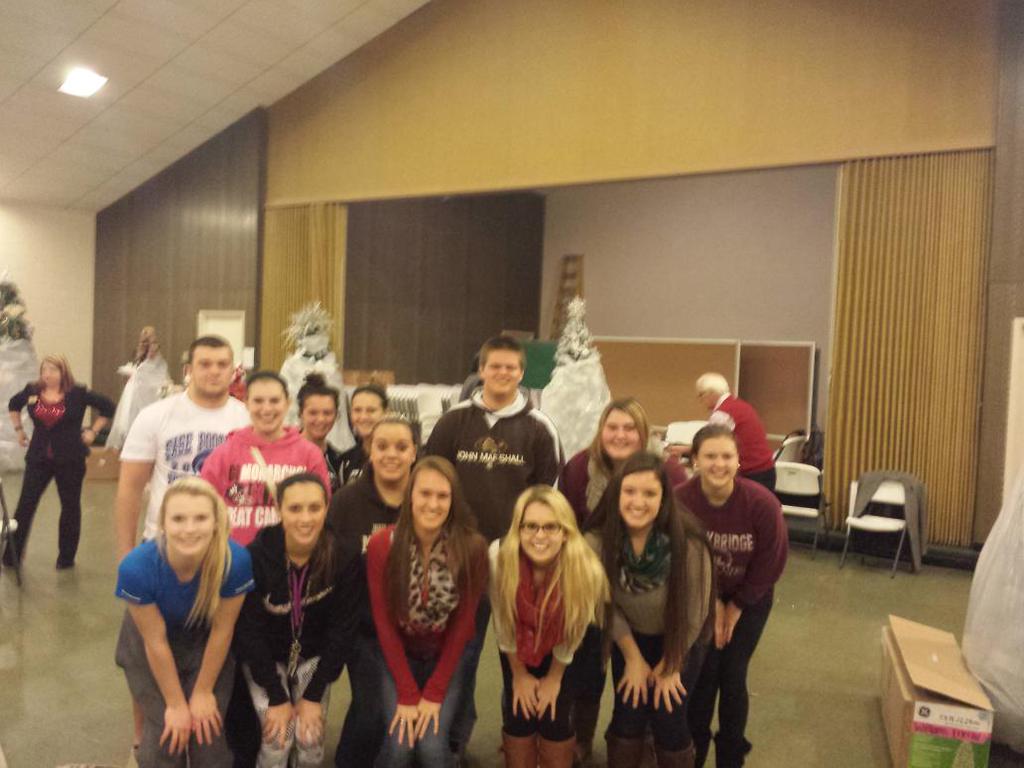 Members packaged Christmas gifts for the Marshall County Family Resource Network. These gifts were given to high school students at Bishop Donahue, Cameron, and John Marshall High Schools.
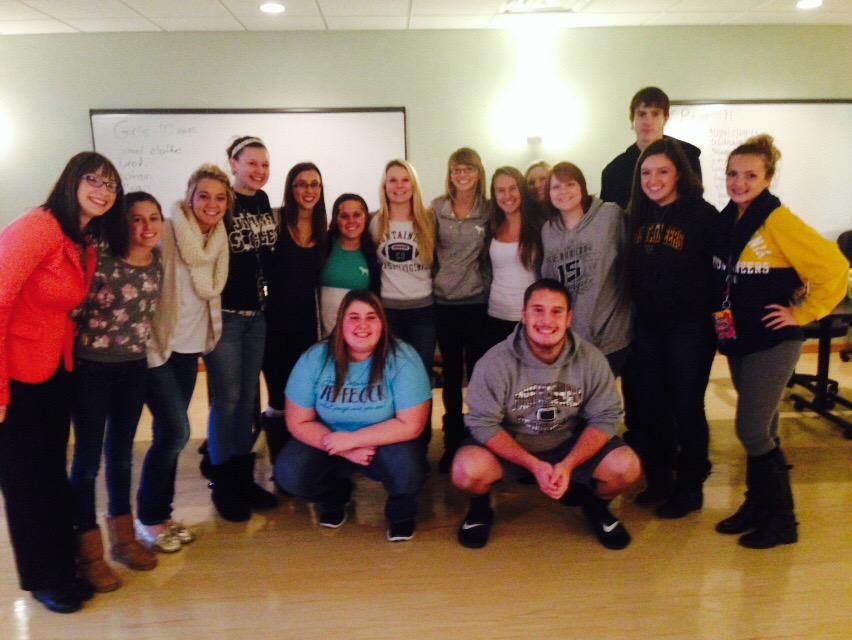 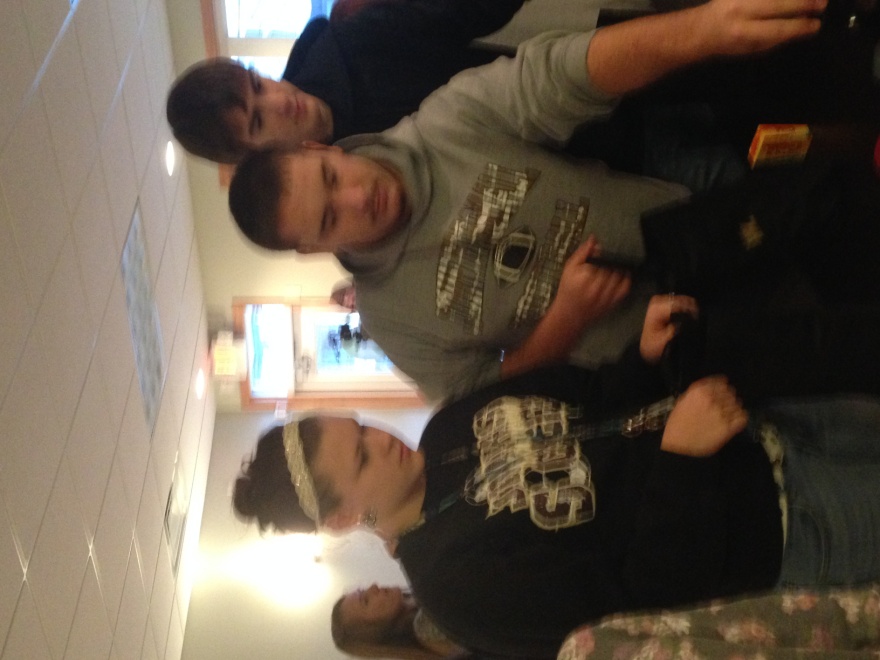 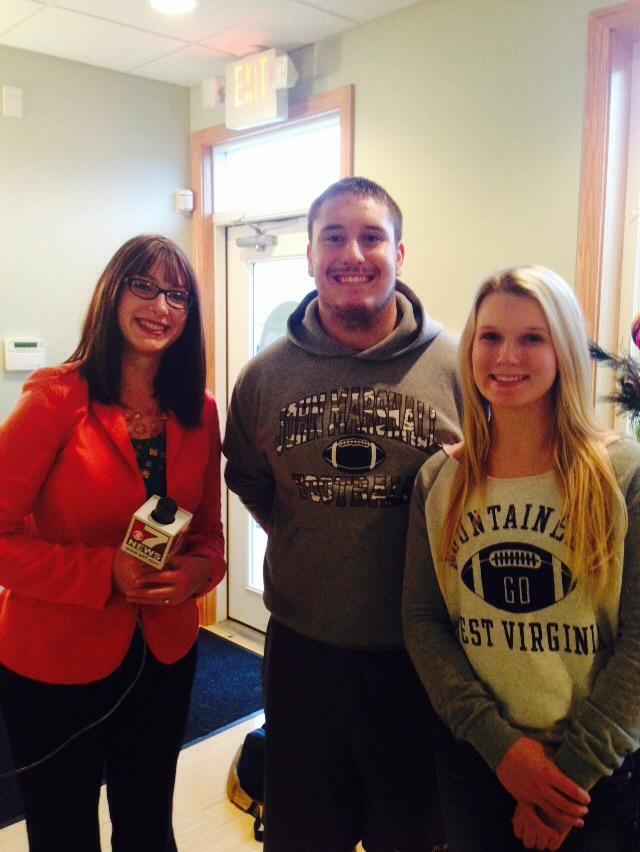 Katrina Malstrom interviewed JM National Honor Society Executive Committee Members Thad Herback and Jackie Gellner about the FRN project.
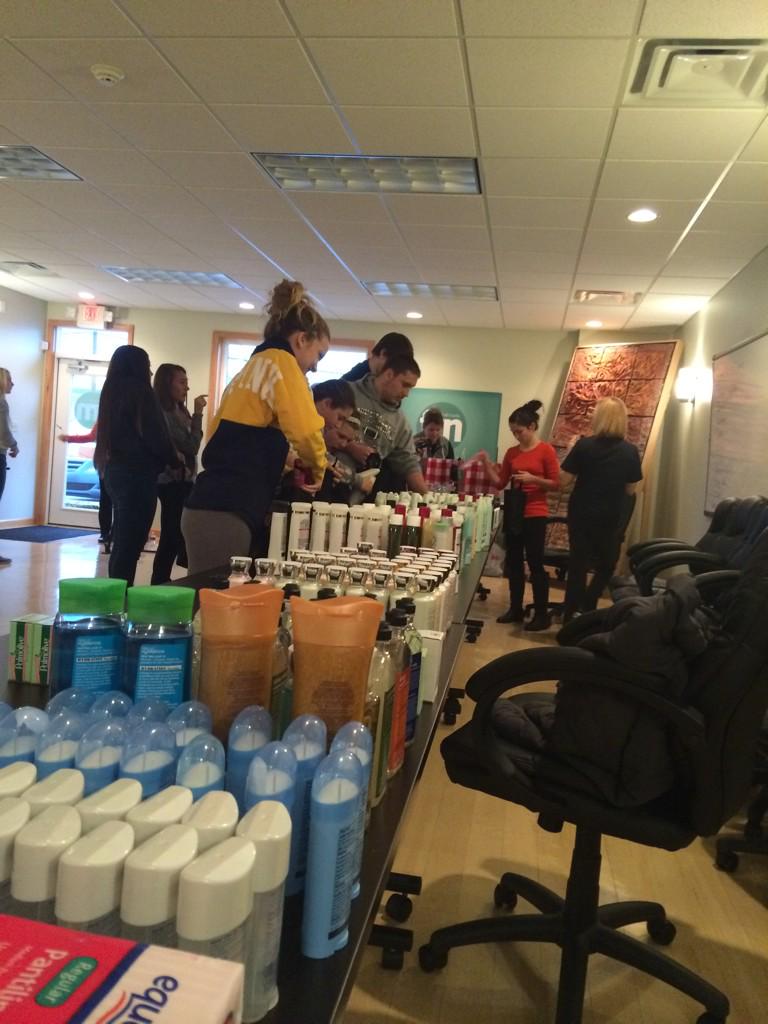 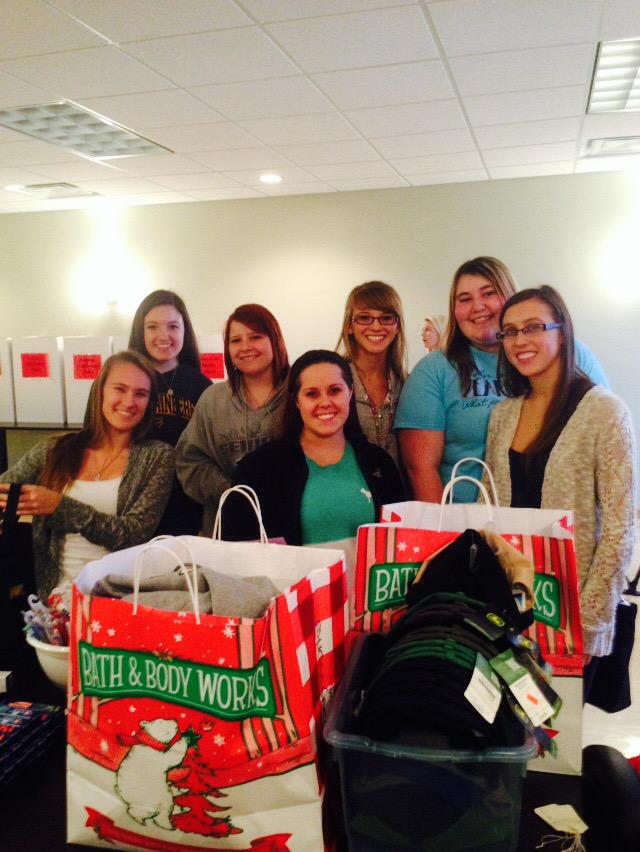 Volunteering for the 
Family Resource Network 
Tag Day.
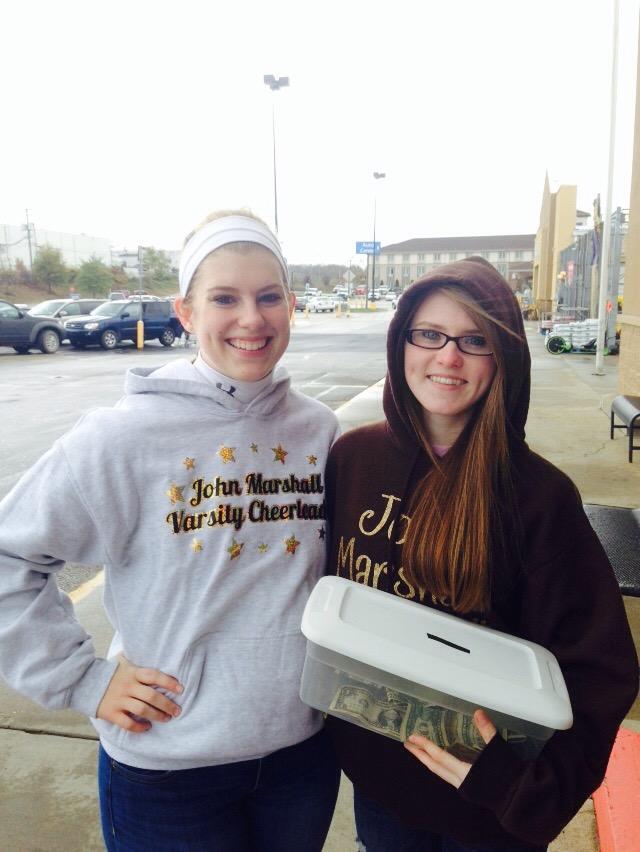 Members volunteered at the A&B Kia Marshall County Kids Christmas Party where hundreds of Marshall County school students received presents.
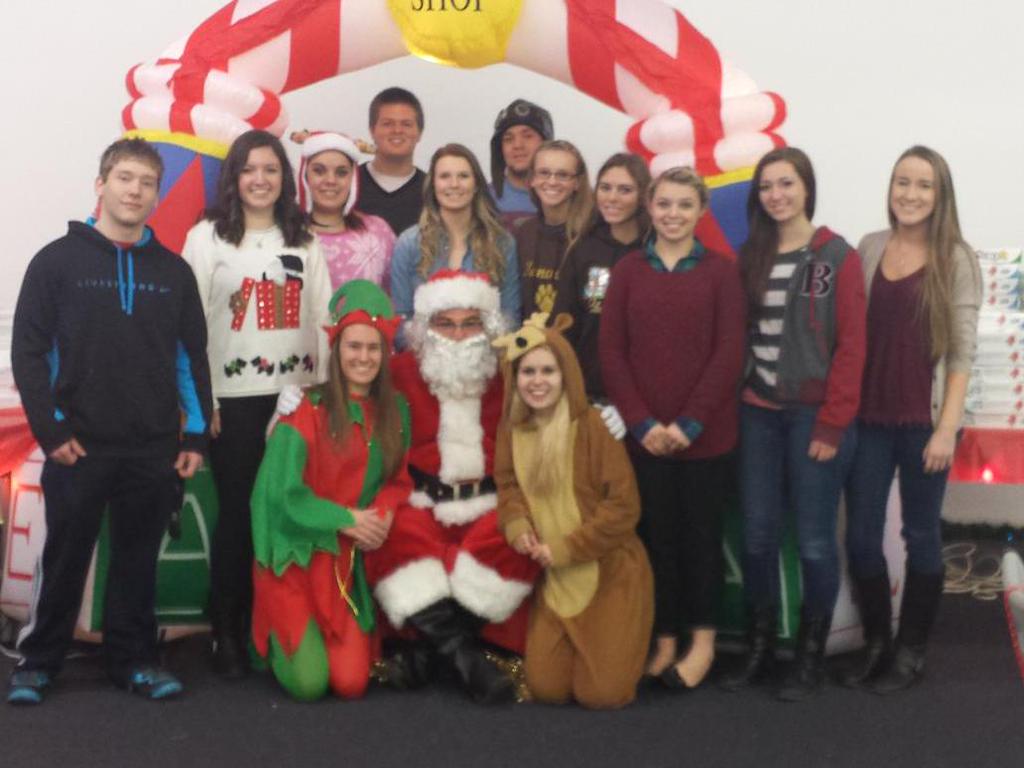 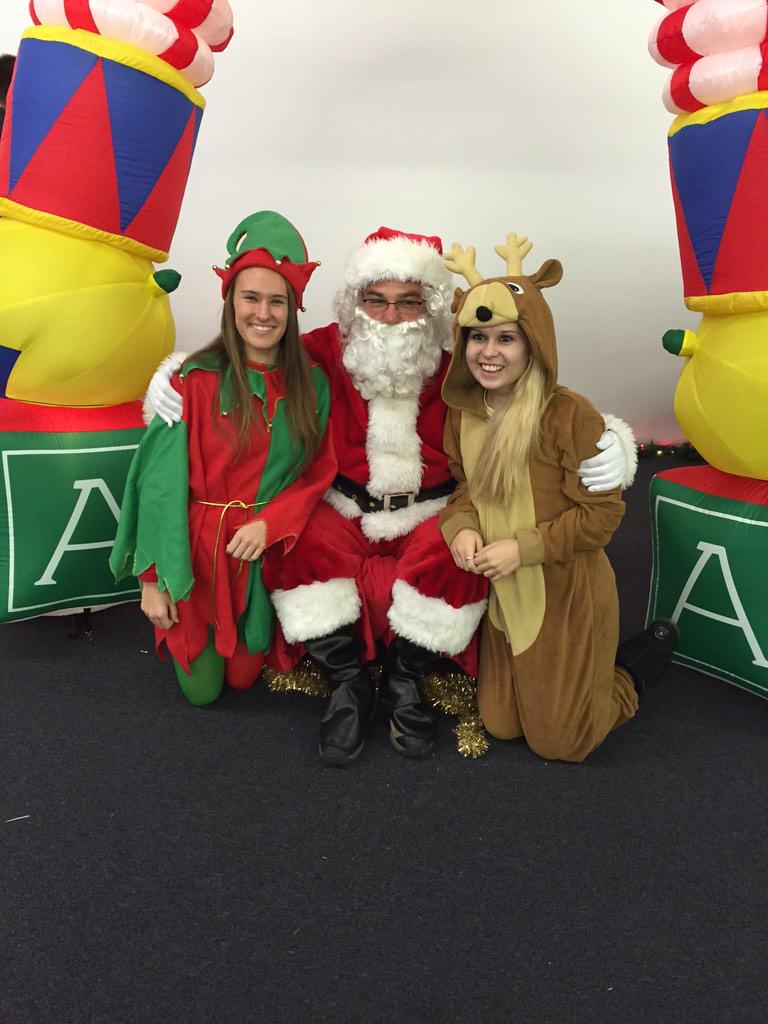 Members Allison and Kolleen help Santa at the event.
Salvation Army Bell-ringing
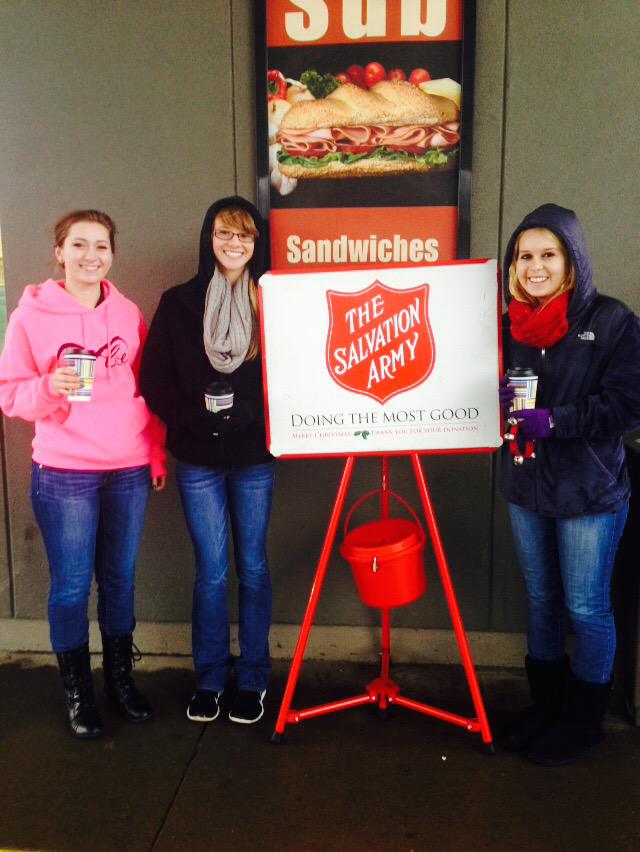 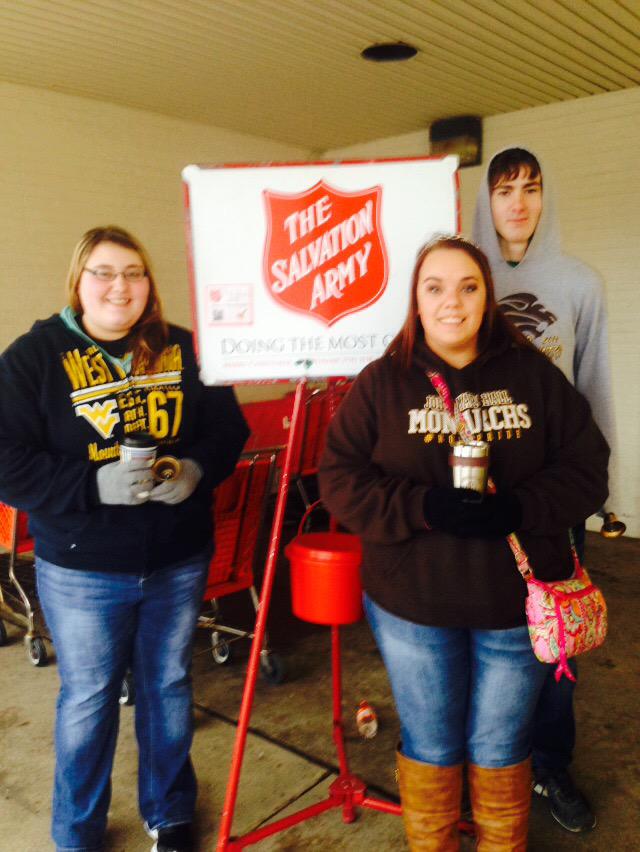 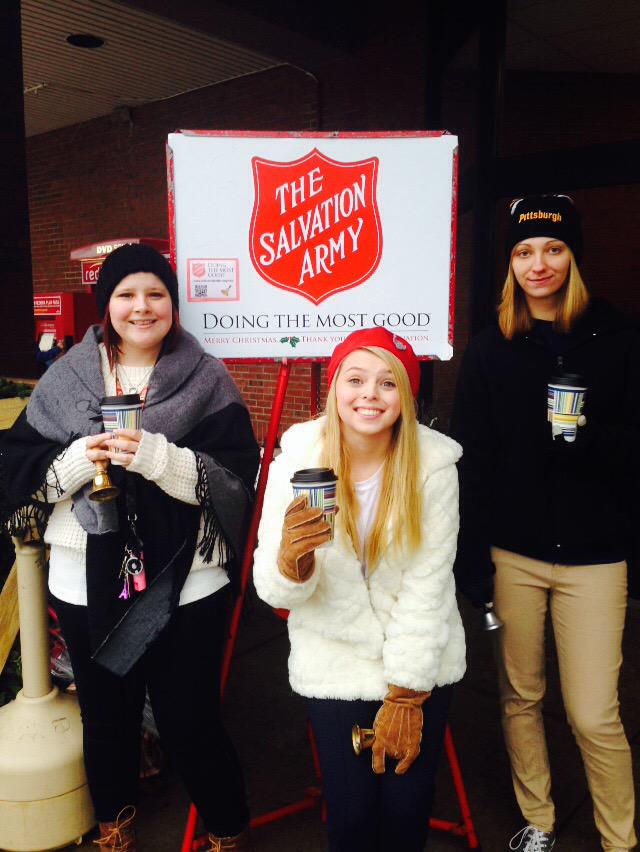 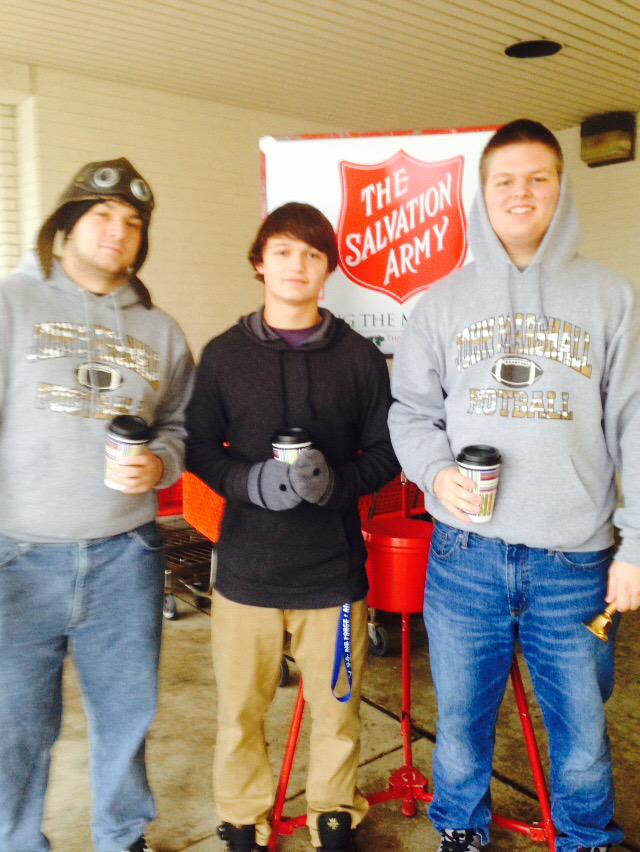 Members spent some cold hours during the holiday season ringing bells outside of 
Kroger
Save-A-Lot
and
Goddard’s Exxon.


One of Santa’s elves supplied them some hot cocoa with marshmallows!  Yum!
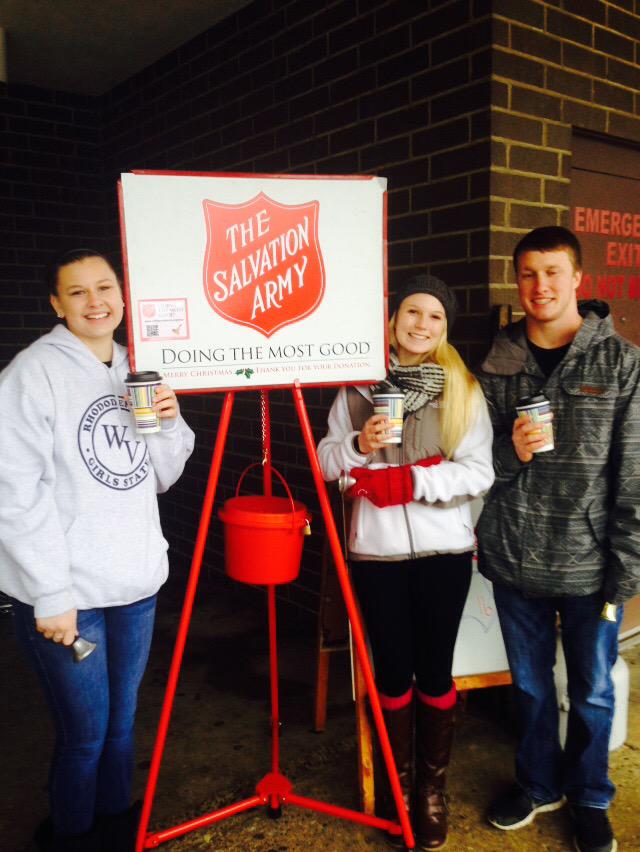 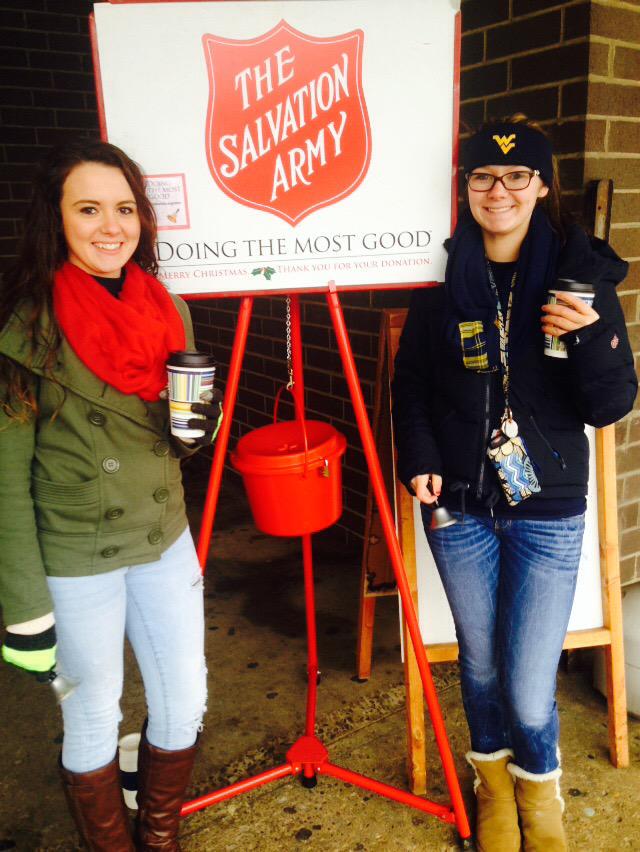 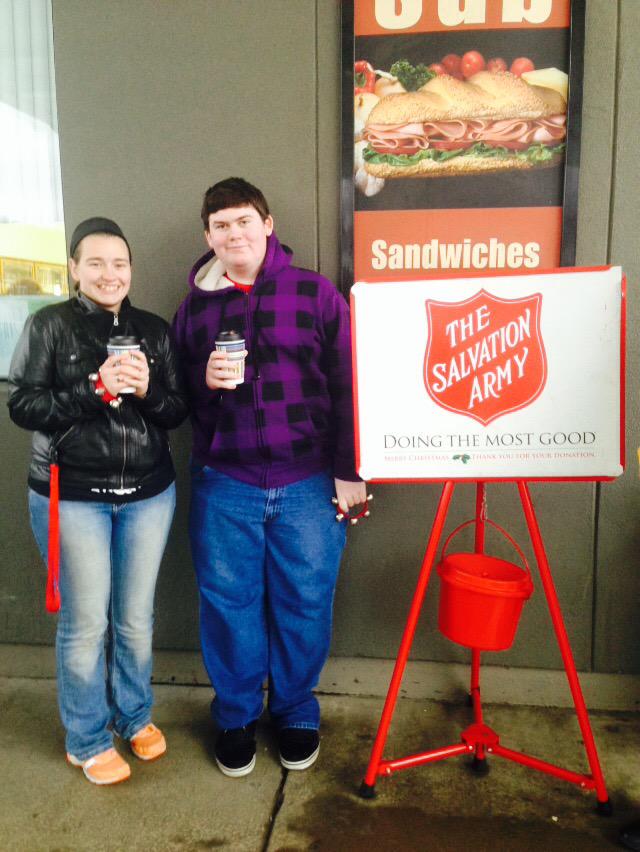 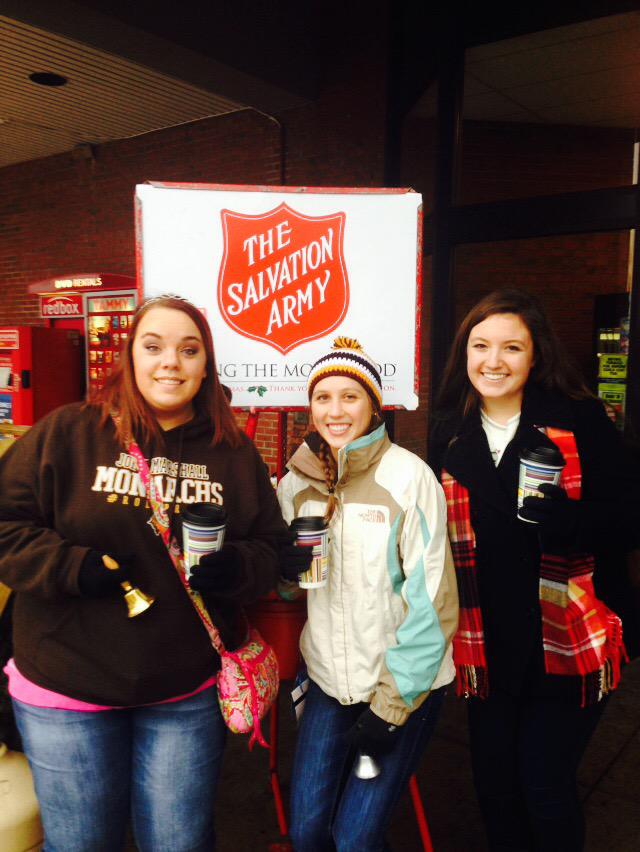 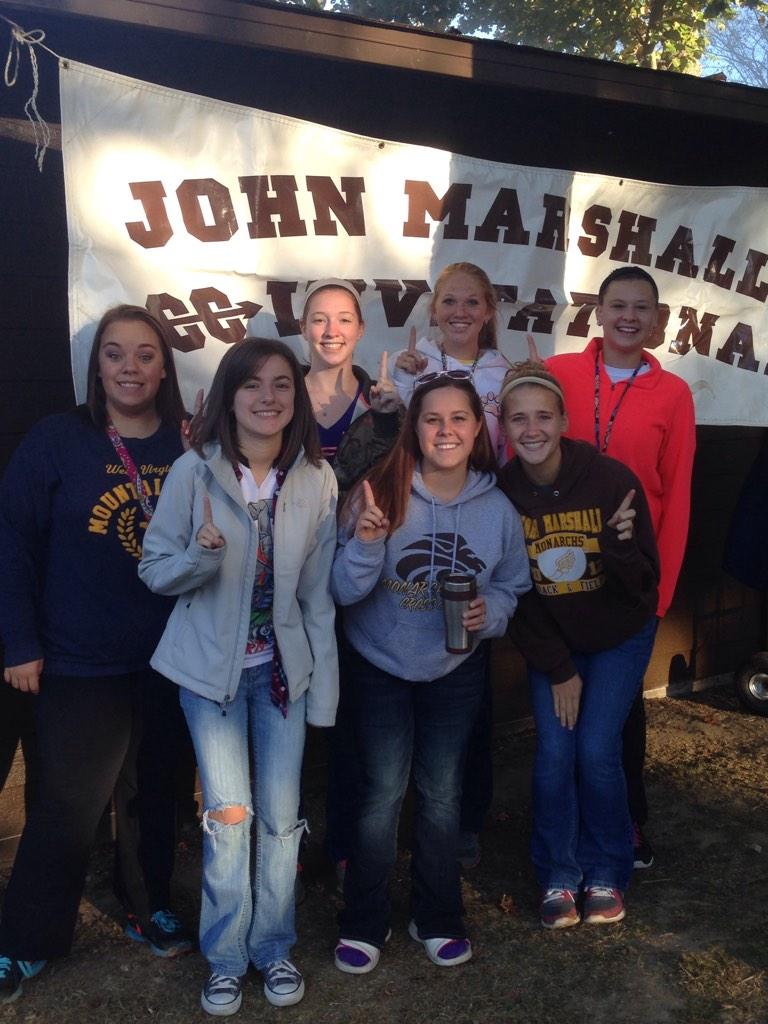 Members volunteered at the John Marshall High School Cross Country Invitational.
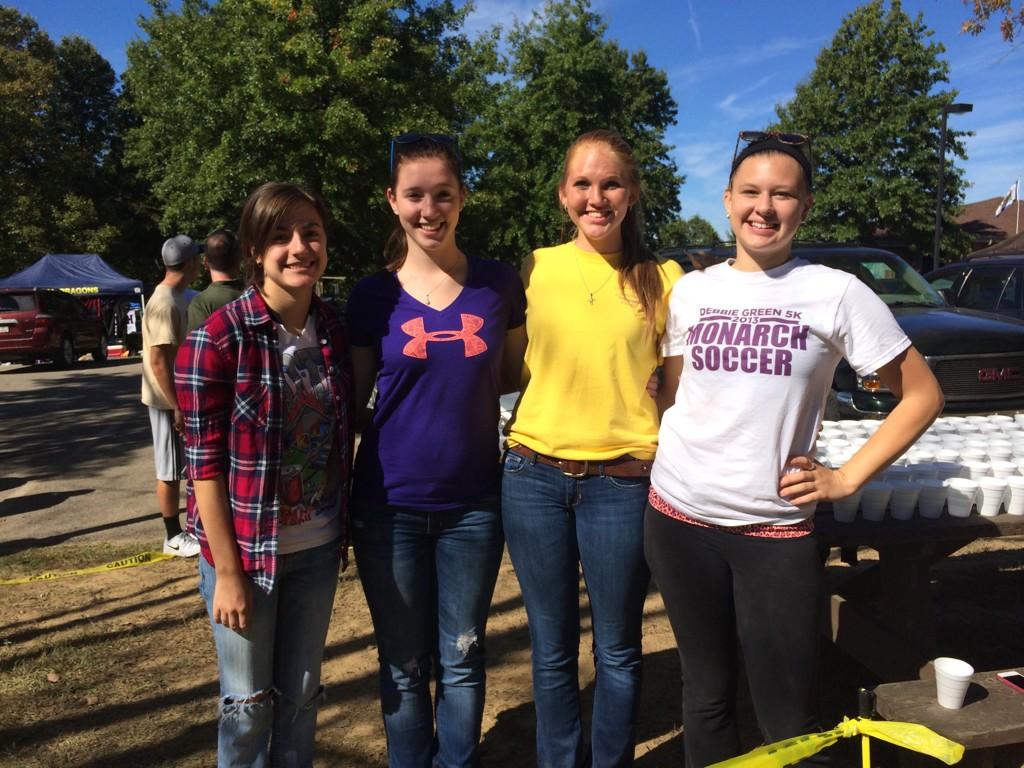 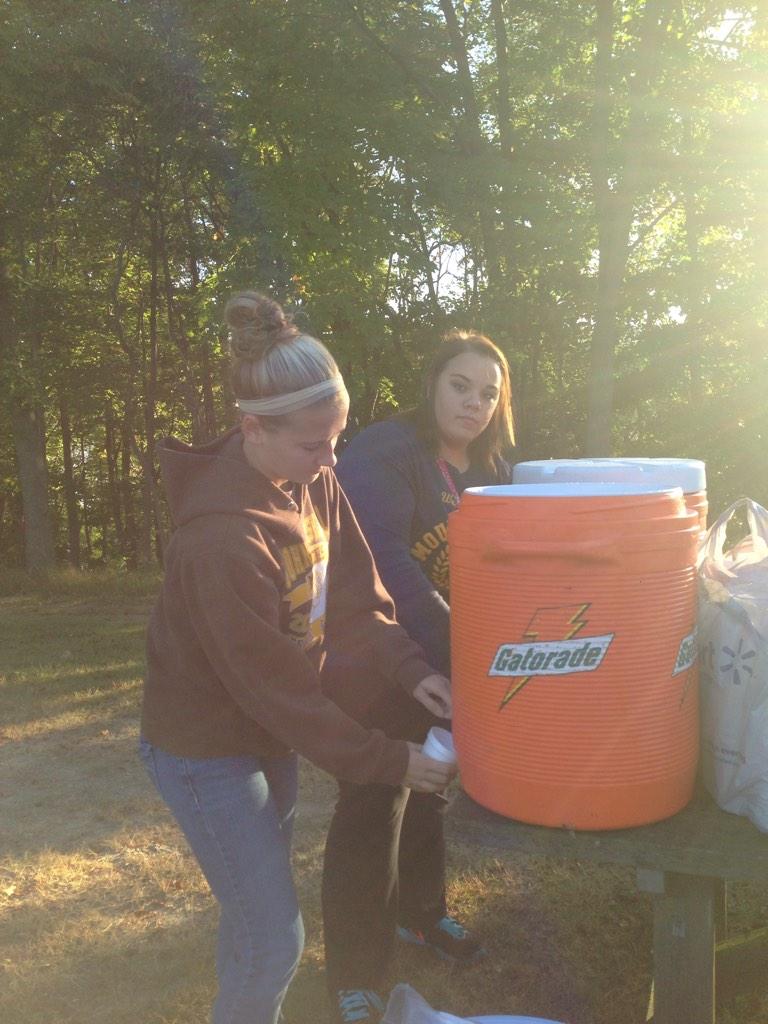 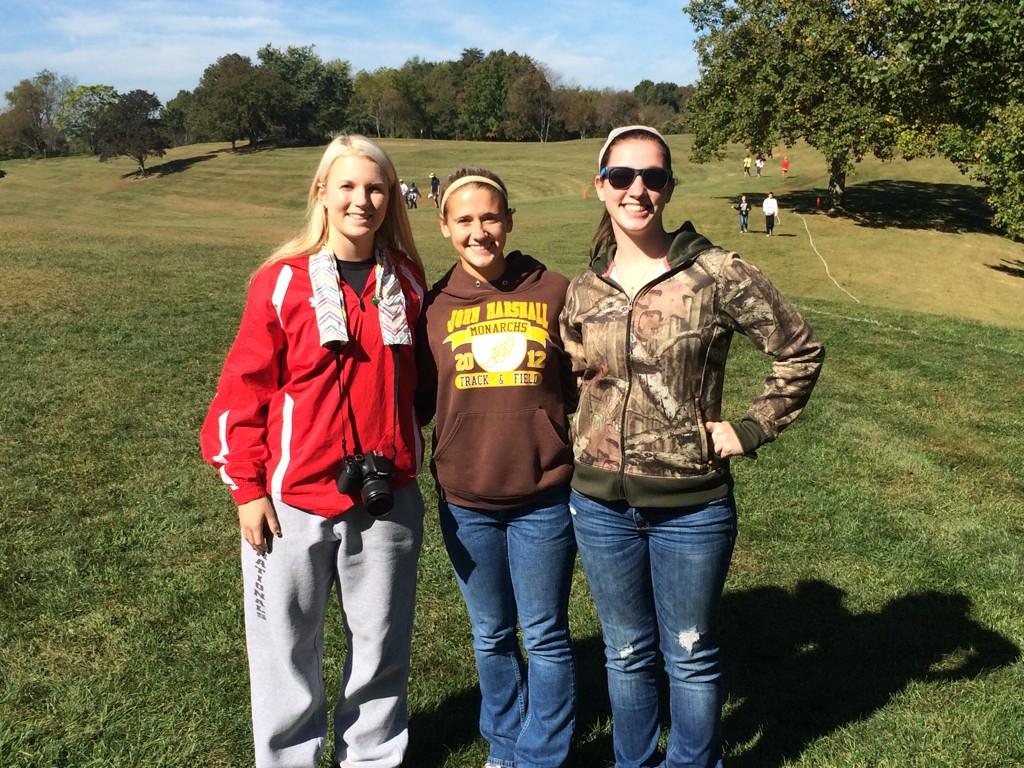 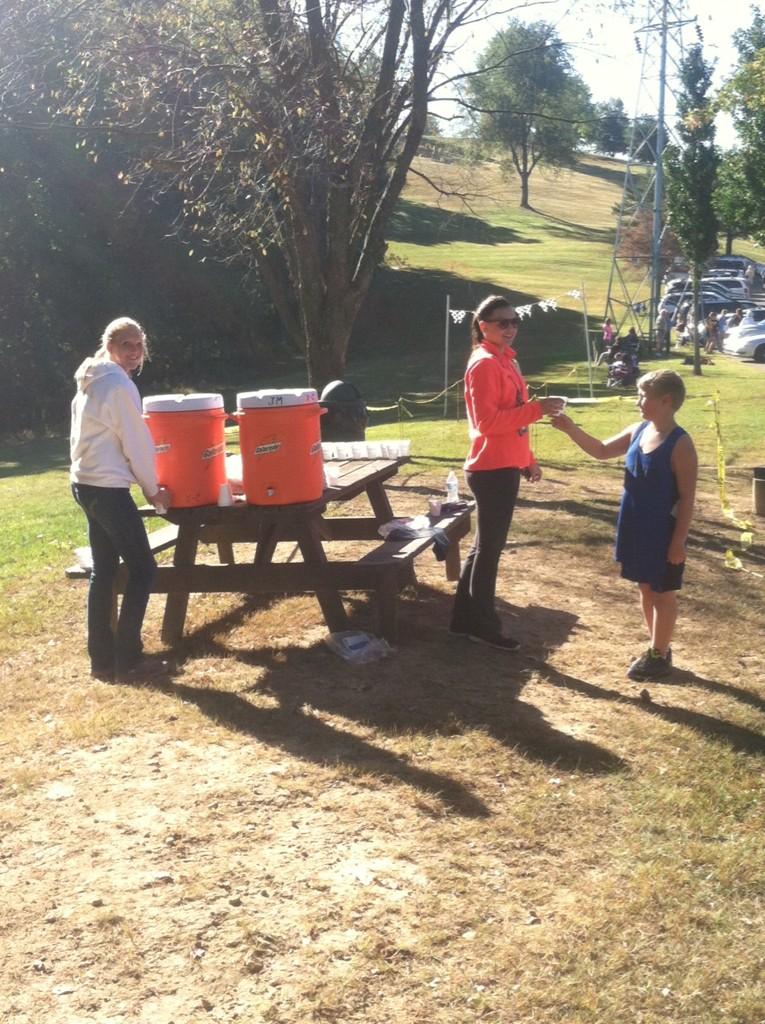 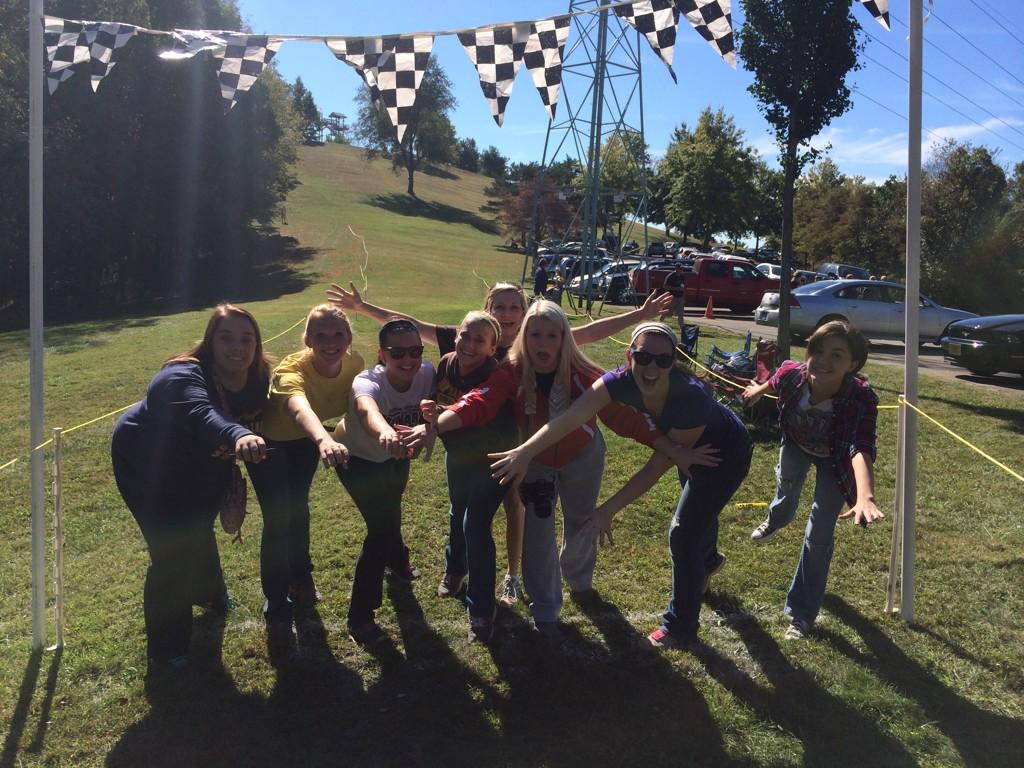 Are you ready to serve?